Database Management
Last Update 2014.03.19
2.0.1
Copyright 2013-2014 Kenneth M. Chipps Ph.D. www.chipps.com
1
Sources
Most of the material below on databases in general is copied from
Management Information Systems
12th Edition
Ken Laudon and Jane Laudon
2
Copyright 2013-2014 Kenneth M. Chipps Ph.D. www.chipps.com
What is a Database
A database is created when a computer system organizes data in a hierarchy that starts with bits and bytes and progresses to fields, records, and files
In this representation
3
Copyright 2013-2014 Kenneth M. Chipps Ph.D. www.chipps.com
A Database
A bit represents the smallest unit of data a computer can handle
A group of bits, called a byte, represents a single character, which can be a letter, a number, or another symbol
A grouping of characters into a word, a group of words, or a complete number is a field
A group of related fields, such as student name and the course taken is a record
A group of records of the same type is a file
4
Copyright 2013-2014 Kenneth M. Chipps Ph.D. www.chipps.com
A Database
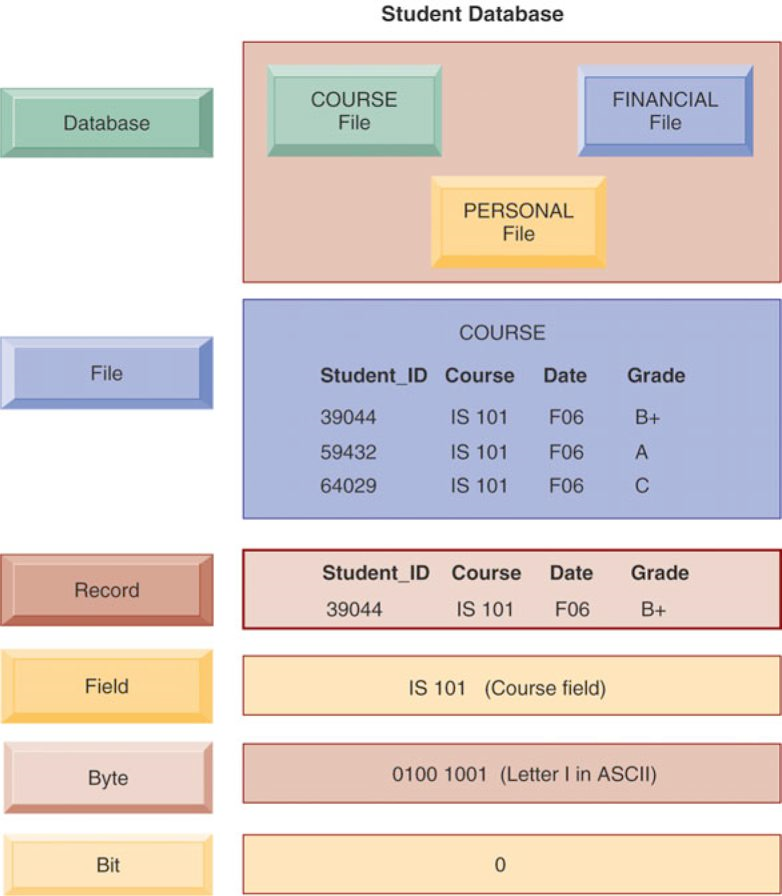 5
Copyright 2013-2014 Kenneth M. Chipps Ph.D. www.chipps.com
Data Redundancy
In most organizations, systems tend to grow independently without a company-wide plan
Accounting, finance, manufacturing, human resources, and sales and marketing all develop their own systems and data files
6
Copyright 2013-2014 Kenneth M. Chipps Ph.D. www.chipps.com
Data Redundancy
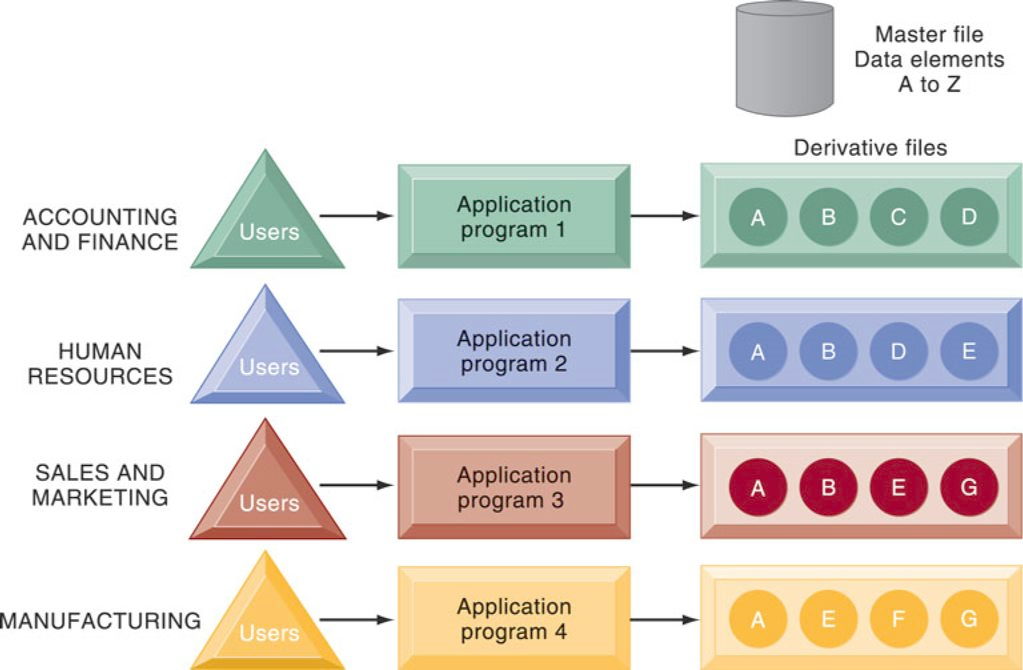 7
Copyright 2013-2014 Kenneth M. Chipps Ph.D. www.chipps.com
Data Redundancy
Data redundancy is the presence of duplicate data in multiple data files so that the same data are stored in more than place or location
Data redundancy occurs when different groups in an organization independently collect the same piece of data and store it independently of each other
8
Copyright 2013-2014 Kenneth M. Chipps Ph.D. www.chipps.com
Data Inconsistency
Data redundancy wastes storage resources and also leads to data inconsistency, where the same attribute may have different values
9
Copyright 2013-2014 Kenneth M. Chipps Ph.D. www.chipps.com
DBMS
A DBMS - Database Management System permits an organization to centralize data, manage it more efficiently, and provide access to the stored data by application programs
The DBMS acts as an interface between application programs and the physical data files
10
Copyright 2013-2014 Kenneth M. Chipps Ph.D. www.chipps.com
DBMS
When the application program calls for a data item, such as gross pay, the DBMS finds this item in the database and presents it to the application program
Using traditional data files, the programmer would have to specify the size and format of each data element used in the program and then tell the computer where they were located
11
Copyright 2013-2014 Kenneth M. Chipps Ph.D. www.chipps.com
DBMS
The DBMS relieves the programmer or end user from the task of understanding where and how the data are actually stored by separating the logical and physical views of the data
12
Copyright 2013-2014 Kenneth M. Chipps Ph.D. www.chipps.com
DBMS
The logical view presents data as they would be perceived by end users or business specialists, whereas the physical view shows how data are actually organized and structured on physical storage media
The database management software makes the physical database available for different logical views required by users
13
Copyright 2013-2014 Kenneth M. Chipps Ph.D. www.chipps.com
DBMS
For example, for the human resources database a benefits specialist might require a view consisting of the employee’s name, social security number, and health insurance coverage
A payroll department member might need data such as the employee’s name, social security number, gross pay, and net pay
14
Copyright 2013-2014 Kenneth M. Chipps Ph.D. www.chipps.com
DBMS
The data for all these views are stored in a single database, where they can be more easily managed by the organization
A DBMS reduces data redundancy and inconsistency by minimizing isolated files in which the same data are repeated
15
Copyright 2013-2014 Kenneth M. Chipps Ph.D. www.chipps.com
DBMS
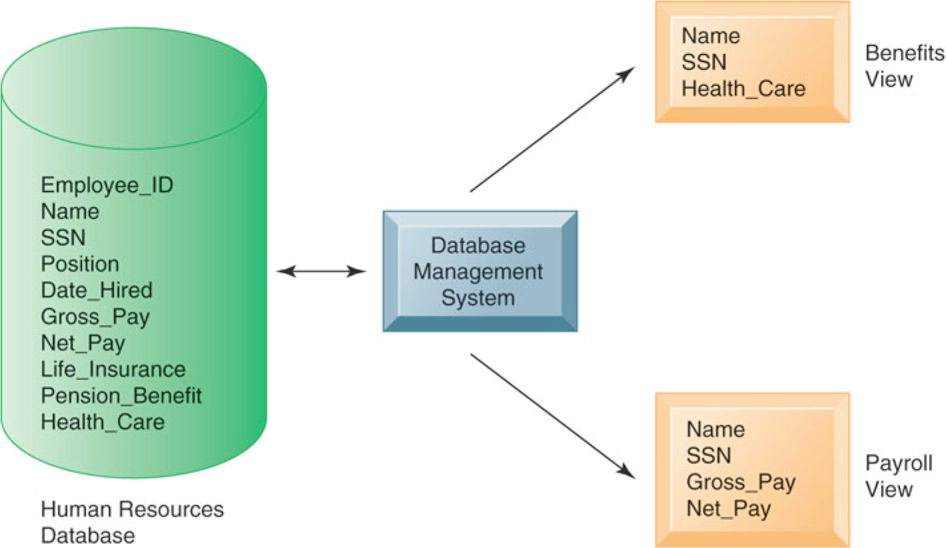 16
Copyright 2013-2014 Kenneth M. Chipps Ph.D. www.chipps.com
Relational Database
The most popular type of DBMS today for PCs as well as for larger computers is the relational database
Relational databases represent data as two-dimensional tables called relations
Tables may be referred to as files
Each table contains data on an entity and its attributes
17
Copyright 2013-2014 Kenneth M. Chipps Ph.D. www.chipps.com
Relational Database
Microsoft Access is a relational DBMS for desktop systems, whereas DB2, Oracle Database, and Microsoft SQL Server are relational DBMS for large mainframes and midrange computers
MySQL is a popular open-source DBMS, and Oracle Database Lite is a DBMS for small handheld computing devices
18
Copyright 2013-2014 Kenneth M. Chipps Ph.D. www.chipps.com
Relational Database
Let’s look at how a relational database organizes data about suppliers and parts
19
Copyright 2013-2014 Kenneth M. Chipps Ph.D. www.chipps.com
Relational Database
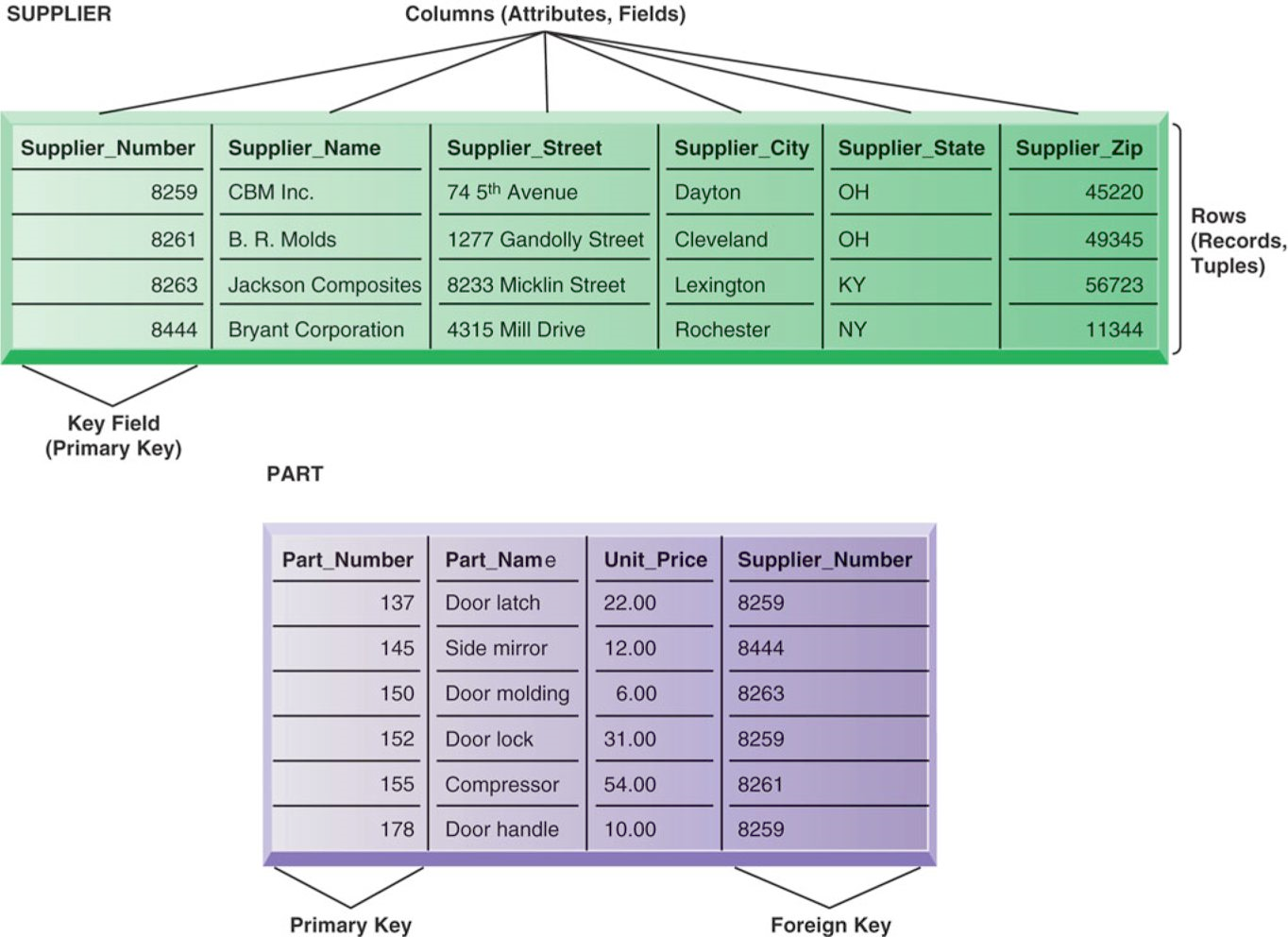 20
Copyright 2013-2014 Kenneth M. Chipps Ph.D. www.chipps.com
Relational Database
The database has a separate table for the entity SUPPLIER and a table for the entity PART
Each table consists of a grid of columns and rows of data
Each individual element of data for each entity is stored as a separate field, and each field represents an attribute for that entity
21
Copyright 2013-2014 Kenneth M. Chipps Ph.D. www.chipps.com
Relational Database
The actual information about a single supplier that resides in a table is called a row
Rows are commonly referred to as records, or in very technical terms, as tuples
Data for the entity PART have their own separate table
22
Copyright 2013-2014 Kenneth M. Chipps Ph.D. www.chipps.com
Relational Database
The field for Supplier_Number in the SUPPLIER table uniquely identifies each record so that the record can be retrieved, updated, or sorted
It is called a key field
Each table in a relational database has one field that is designated as its primary key
23
Copyright 2013-2014 Kenneth M. Chipps Ph.D. www.chipps.com
Relational Database
This key field is the unique identifier for all the information in any row of the table and this primary key cannot be duplicated
24
Copyright 2013-2014 Kenneth M. Chipps Ph.D. www.chipps.com
Relational Database
Relational database tables can be combined easily to deliver data required by users, provided that any two tables share a common data element
Suppose we wanted to find in this database the names of suppliers who could provide us with part number 137 or part number 150
25
Copyright 2013-2014 Kenneth M. Chipps Ph.D. www.chipps.com
Relational Database
We would need information from two tables: the SUPPLIER table and the PART table
Note that these two files have a shared data element: Supplier_Number
In a relational database, three basic operations, are used to develop useful sets of data: select, join, and project
26
Copyright 2013-2014 Kenneth M. Chipps Ph.D. www.chipps.com
Relational Database
The select operation creates a subset consisting of all records in the file that meet stated criteria
Select creates, in other words, a subset of rows that meet certain criteria
27
Copyright 2013-2014 Kenneth M. Chipps Ph.D. www.chipps.com
Relational Database
In our example, we want to select records rows from the PART table where the Part_Number equals 137 or 150
The join operation combines relational tables to provide the user with more information than is available in individual tables
28
Copyright 2013-2014 Kenneth M. Chipps Ph.D. www.chipps.com
Relational Database
In our example, we want to join the now-shortened PART table - only parts 137 or 150 will be presented - and the SUPPLIER table into a single new table
29
Copyright 2013-2014 Kenneth M. Chipps Ph.D. www.chipps.com
Relational Database
The project operation creates a subset consisting of columns in a table, permitting the user to create new tables that contain only the information required
In our example, we want to extract from the new table only the following columns: Part_Number, Part_Name, Supplier_Number, and Supplier_Name
30
Copyright 2013-2014 Kenneth M. Chipps Ph.D. www.chipps.com
Object Oriented Database
Many applications today and in the future require databases that can store and retrieve not only structured numbers and characters but also drawings, images, photographs, voice, and full-motion video
DBMSs designed for organizing structured data into rows and columns are not well suited to handling graphics-based or multimedia applications
31
Copyright 2013-2014 Kenneth M. Chipps Ph.D. www.chipps.com
Object Oriented Database
Object-oriented databases are better suited for this purpose
An object-oriented DBMS stores the data and procedures that act on those data as objects that can be automatically retrieved and shared
32
Copyright 2013-2014 Kenneth M. Chipps Ph.D. www.chipps.com
Object Oriented Database
Object-oriented database management systems (OODBMS) are becoming popular because they can be used to manage the various multimedia components or Java applets used in Web applications, which typically integrate pieces of information from a variety of sources
33
Copyright 2013-2014 Kenneth M. Chipps Ph.D. www.chipps.com
Object Oriented Database
Although object-oriented databases can store more complex types of information than a relational DBMS, they are relatively slow compared with relational DBMS for processing large numbers of transactions
Hybrid object-relational DBMS systems are now available to provide capabilities of both object-oriented and relational DBMS
34
Copyright 2013-2014 Kenneth M. Chipps Ph.D. www.chipps.com
DBMS Capabilities
A DBMS includes capabilities and tools for organizing, managing, and accessing the data in the database
The most important are its data definition language, data dictionary, and data manipulation language
DBMS have a data definition capability to specify the structure of the content of the database
35
Copyright 2013-2014 Kenneth M. Chipps Ph.D. www.chipps.com
DBMS Capabilities
It would be used to create database tables and to define the characteristics of the fields in each table
This information about the database would be documented in a data dictionary
A data dictionary is an automated or manual file that stores definitions of data elements and their characteristics
36
Copyright 2013-2014 Kenneth M. Chipps Ph.D. www.chipps.com
DBMS Capabilities
A DBMS includes tools for accessing and manipulating information in databases
Most DBMS have a specialized language called a data manipulation language that is used to add, change, delete, and retrieve the data in the database
37
Copyright 2013-2014 Kenneth M. Chipps Ph.D. www.chipps.com
DBMS Capabilities
This language contains commands that permit end users and programming specialists to extract data from the database to satisfy information requests and develop applications
The most prominent data manipulation language today is Structured Query Language, or SQL
38
Copyright 2013-2014 Kenneth M. Chipps Ph.D. www.chipps.com
Designing Databases
To create a database, you must understand the relationships among the data, the type of data that will be maintained in the database, how the data will be used, and how the organization will need to change to manage data from a company-wide perspective
The database requires both a conceptual design and a physical design
39
Copyright 2013-2014 Kenneth M. Chipps Ph.D. www.chipps.com
Designing Databases
The conceptual, or logical, design of a database is an abstract model of the database from a business perspective, whereas the physical design shows how the database is actually arranged on direct-access storage devices
40
Copyright 2013-2014 Kenneth M. Chipps Ph.D. www.chipps.com
Designing Databases
The design process identifies relationships among data elements and the most efficient way of grouping data elements together to meet business information requirements
The process also identifies redundant data elements and the groupings of data elements required for specific application programs
41
Copyright 2013-2014 Kenneth M. Chipps Ph.D. www.chipps.com
Designing Databases
Groups of data are organized, refined, and streamlined until an overall logical view of the relationships among all the data in the database emerges
42
Copyright 2013-2014 Kenneth M. Chipps Ph.D. www.chipps.com
Normalization
To use a relational database model effectively, complex groupings of data must be streamlined to minimize redundant data elements and awkward many-to-many relationships
The process of creating small, stable, yet flexible and adaptive data structures from complex groups of data is called normalization
43
Copyright 2013-2014 Kenneth M. Chipps Ph.D. www.chipps.com
Before Normalization
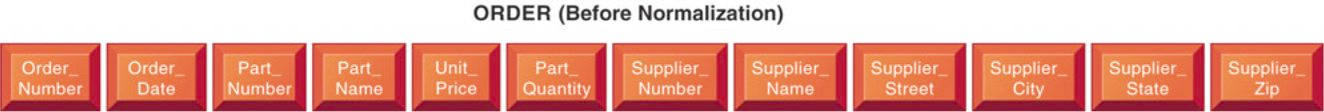 44
Copyright 2013-2014 Kenneth M. Chipps Ph.D. www.chipps.com
After Normalization
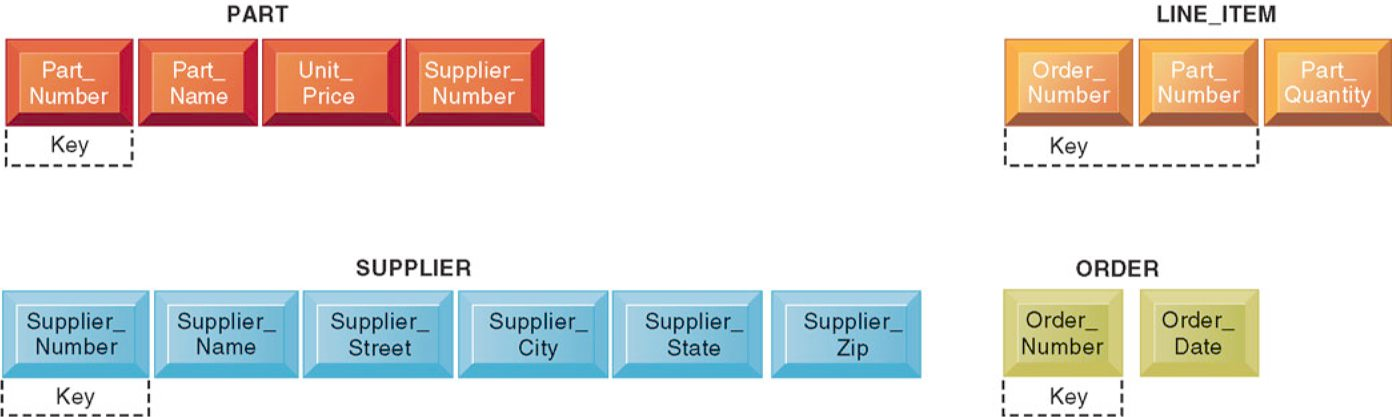 45
Copyright 2013-2014 Kenneth M. Chipps Ph.D. www.chipps.com
Normalization
Database designers document their data model with an entity-relationship diagram
This diagram illustrates the relationship between the entities such as SUPPLIER, PART, LINE_ITEM, and ORDER
The boxes represent entities
The lines connecting the boxes represent relationships
46
Copyright 2013-2014 Kenneth M. Chipps Ph.D. www.chipps.com
Normalization
A line connecting two entities that ends in two short marks designates a one-to-one relationship
A line connecting two entities that ends with a crow’s foot topped by a short mark indicates a one-to-many relationship
The figures show that one ORDER can contain many LINE_ITEMs
47
Copyright 2013-2014 Kenneth M. Chipps Ph.D. www.chipps.com
Normalization
A PART can be ordered many times and appear many times as a line item in a single order
Each PART can have only one SUPPLIER, but many PARTs can be provided by the same SUPPLIER
48
Copyright 2013-2014 Kenneth M. Chipps Ph.D. www.chipps.com
Data Warehouse
A data warehouse is a database that stores current and historical data of potential interest to decision makers throughout the company
The data originate in many core operational transaction systems, such as systems for sales, customer accounts, and manufacturing, and may include data from Web site transactions
49
Copyright 2013-2014 Kenneth M. Chipps Ph.D. www.chipps.com
Data Warehouse
The data warehouse consolidates and standardizes information from different operational databases so that the information can be used across the enterprise for management analysis and decision making
The data warehouse makes the data available for anyone to access as needed, but it cannot be altered
50
Copyright 2013-2014 Kenneth M. Chipps Ph.D. www.chipps.com
Data Warehouse
A data warehouse system also provides a range of ad hoc and standardized query tools, analytical tools, and graphical reporting facilities
Many firms use intranet portals to make the data warehouse information widely available throughout the firm
51
Copyright 2013-2014 Kenneth M. Chipps Ph.D. www.chipps.com
OLAP
OLAP – Online Analytical Processing supports multidimensional data analysis, enabling users to view the same data in different ways using multiple dimensions
Each aspect of information—product, pricing, cost, region, or time period—represents a different dimension
52
Copyright 2013-2014 Kenneth M. Chipps Ph.D. www.chipps.com
OLAP
So, a product manager could use a multidimensional data analysis tool to learn how many washers were sold in the East in June, how that compares with the previous month and the previous June, and how it compares with the sales forecast
53
Copyright 2013-2014 Kenneth M. Chipps Ph.D. www.chipps.com
OLAP
OLAP enables users to obtain online answers to ad hoc questions such as these in a fairly rapid amount of time, even when the data are stored in very large databases, such as sales figures for multiple years
54
Copyright 2013-2014 Kenneth M. Chipps Ph.D. www.chipps.com
Data Mining
Data mining is more discovery-driven
Data mining provides insights into corporate data that cannot be obtained with OLAP by finding hidden patterns and relationships in large databases and inferring rules from them to predict future behavior
55
Copyright 2013-2014 Kenneth M. Chipps Ph.D. www.chipps.com